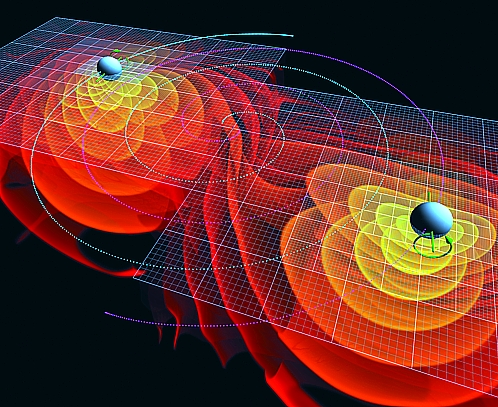 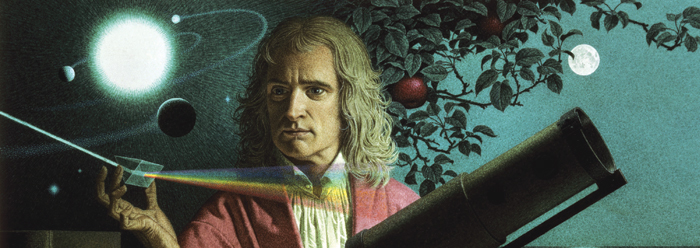 Ch6: Gravitational Fields
6.1 – Newtonian Gravitation (pg. 288-293)
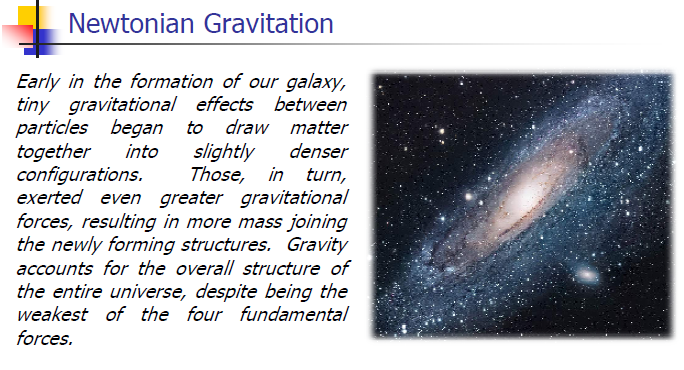 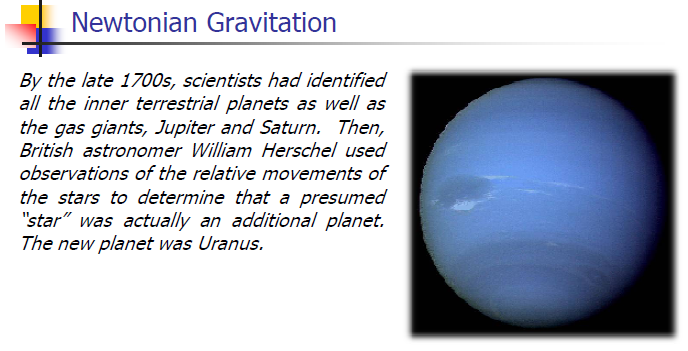 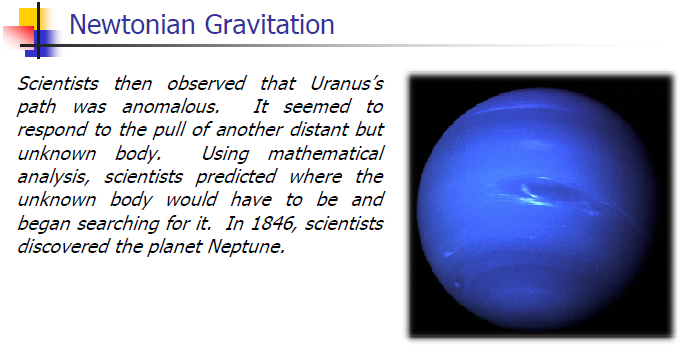 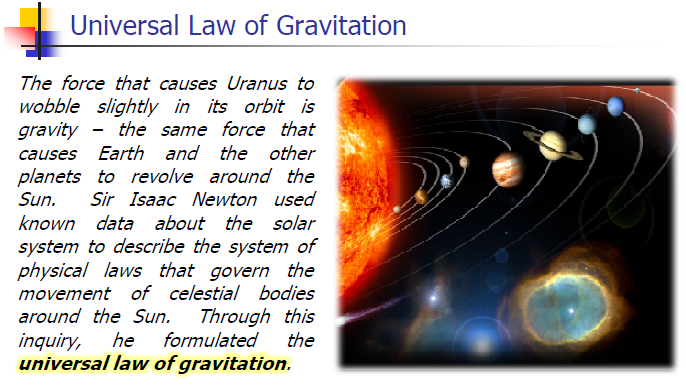 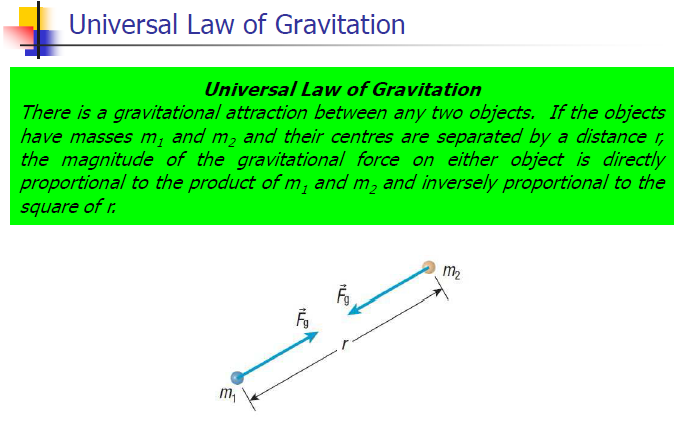 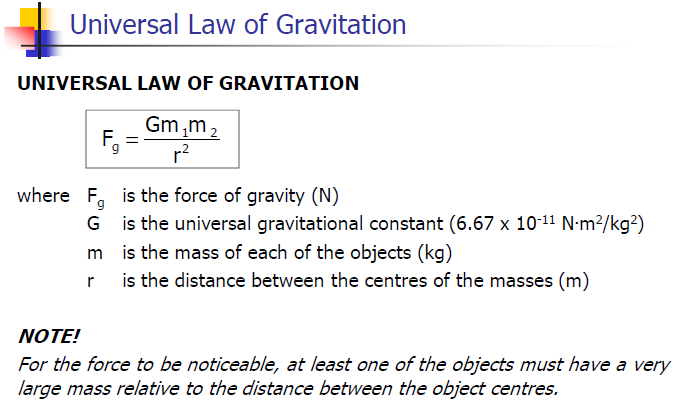 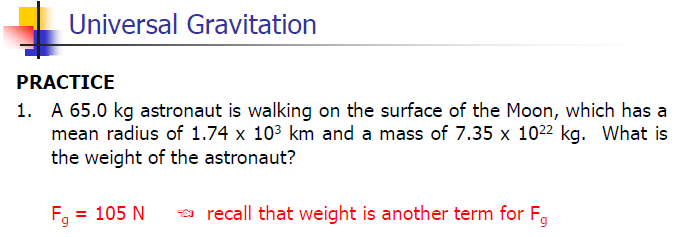 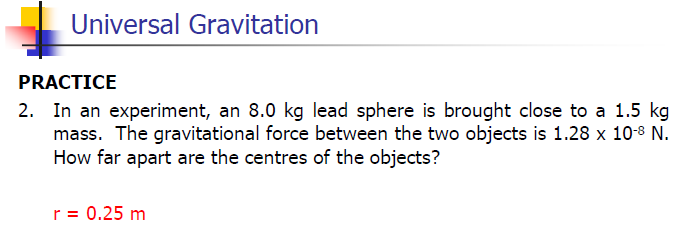 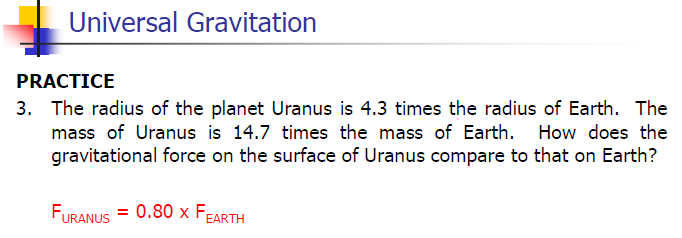 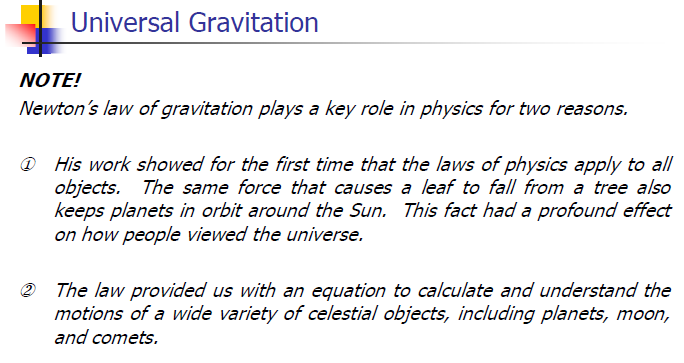 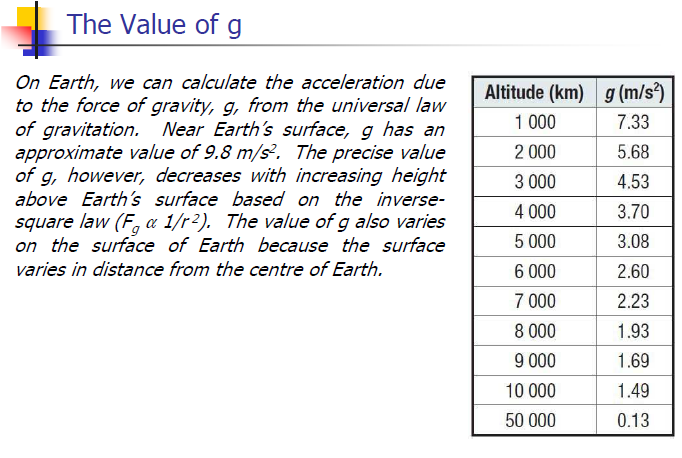 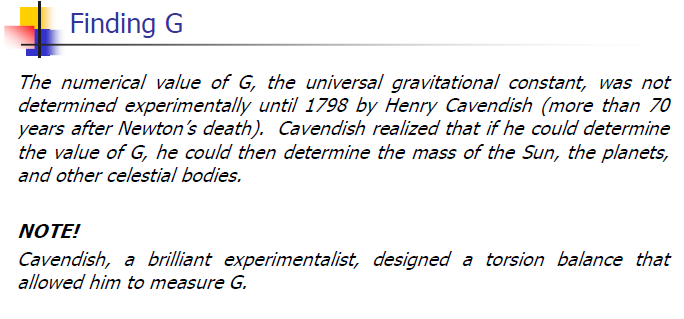 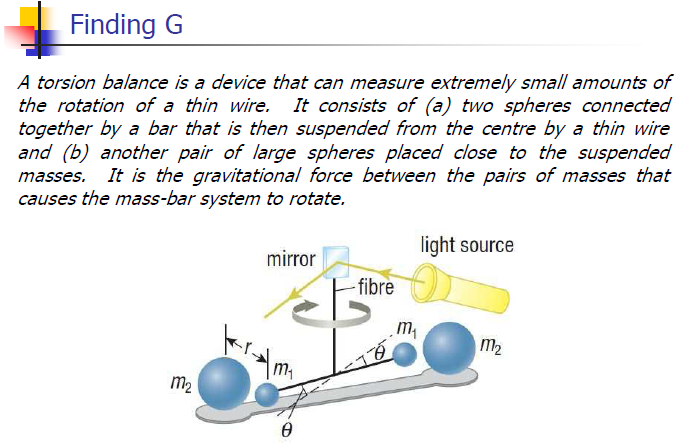 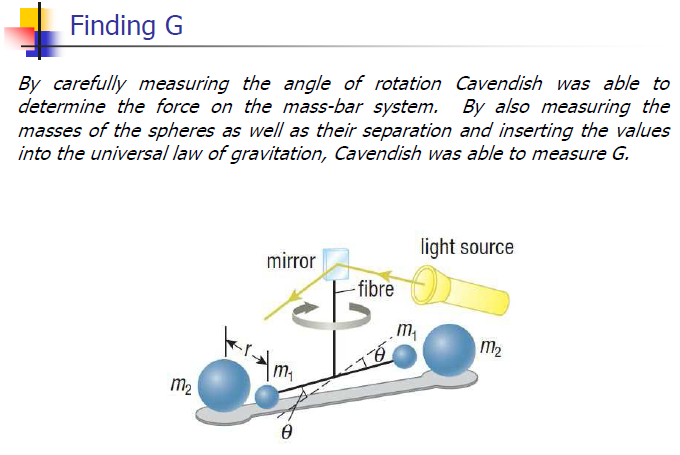 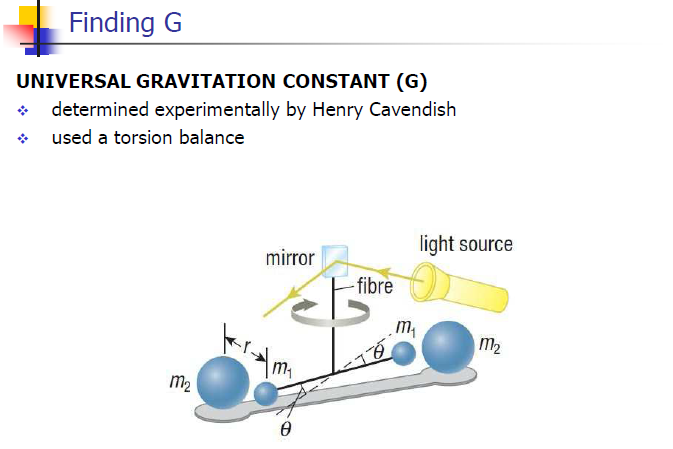 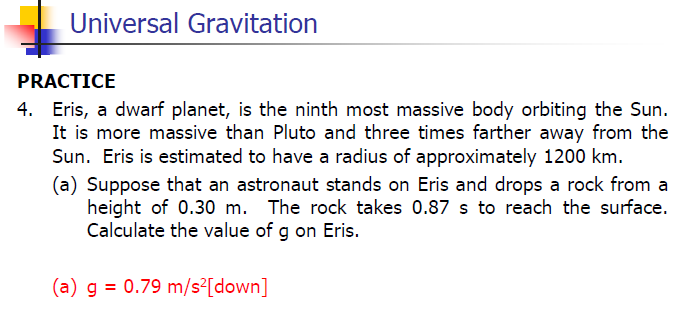 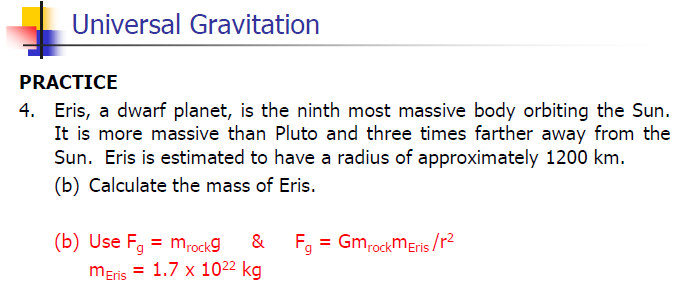 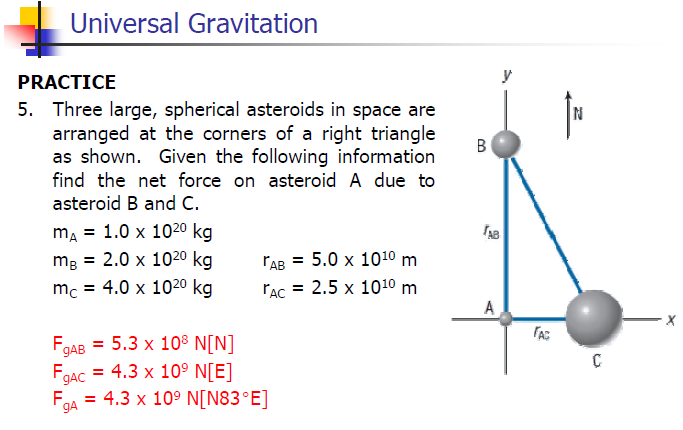 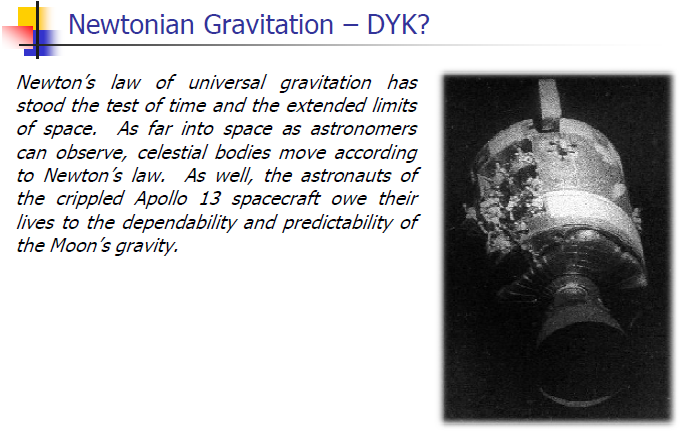 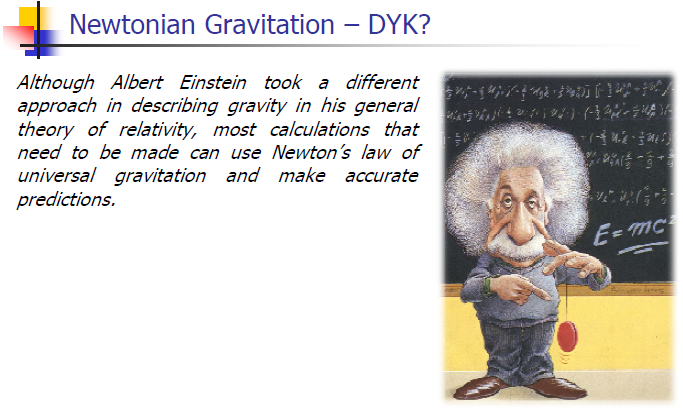 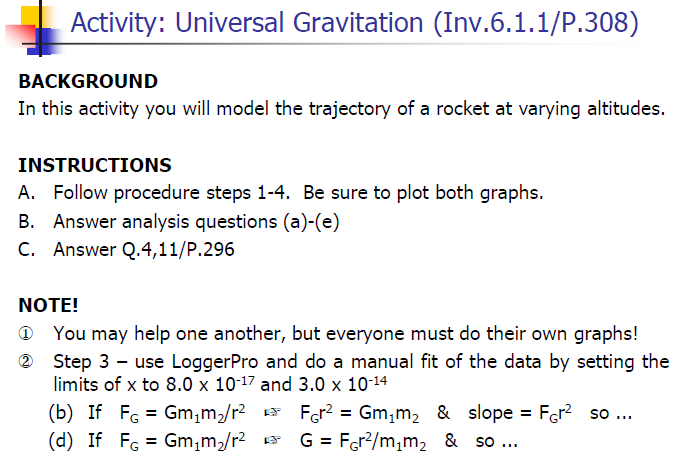 Classwork& Homework